LO: To tell the time using hours and minutes hand

Success Criteria:
1 – I can show different o’clock times on my clock.
2 – I can write what time is shown on the clock. 
3 – I can draw different o’clock times on the clock.

Extension:
I can draw a half past the hour time.
O'clock The minute hand points to 12
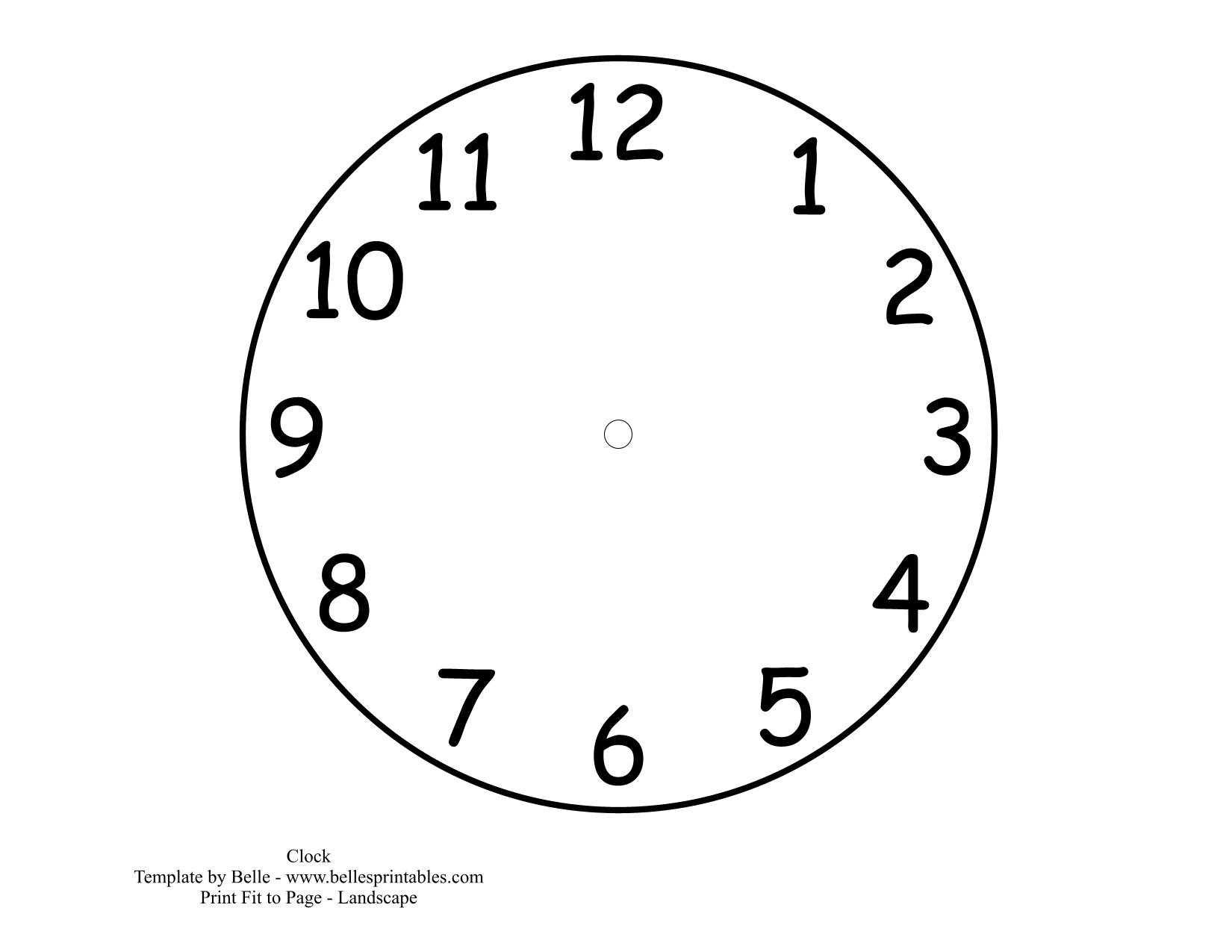 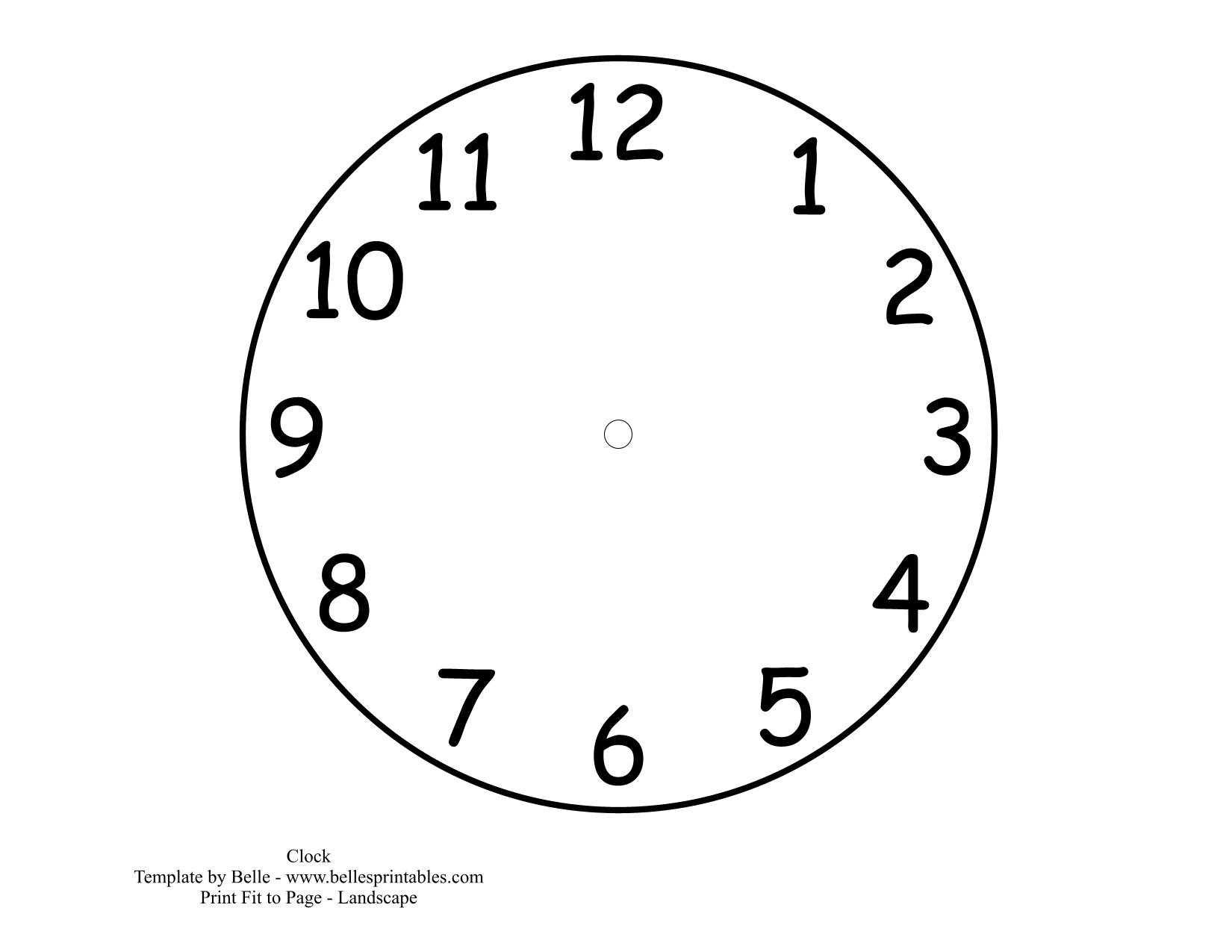 7 o’clock
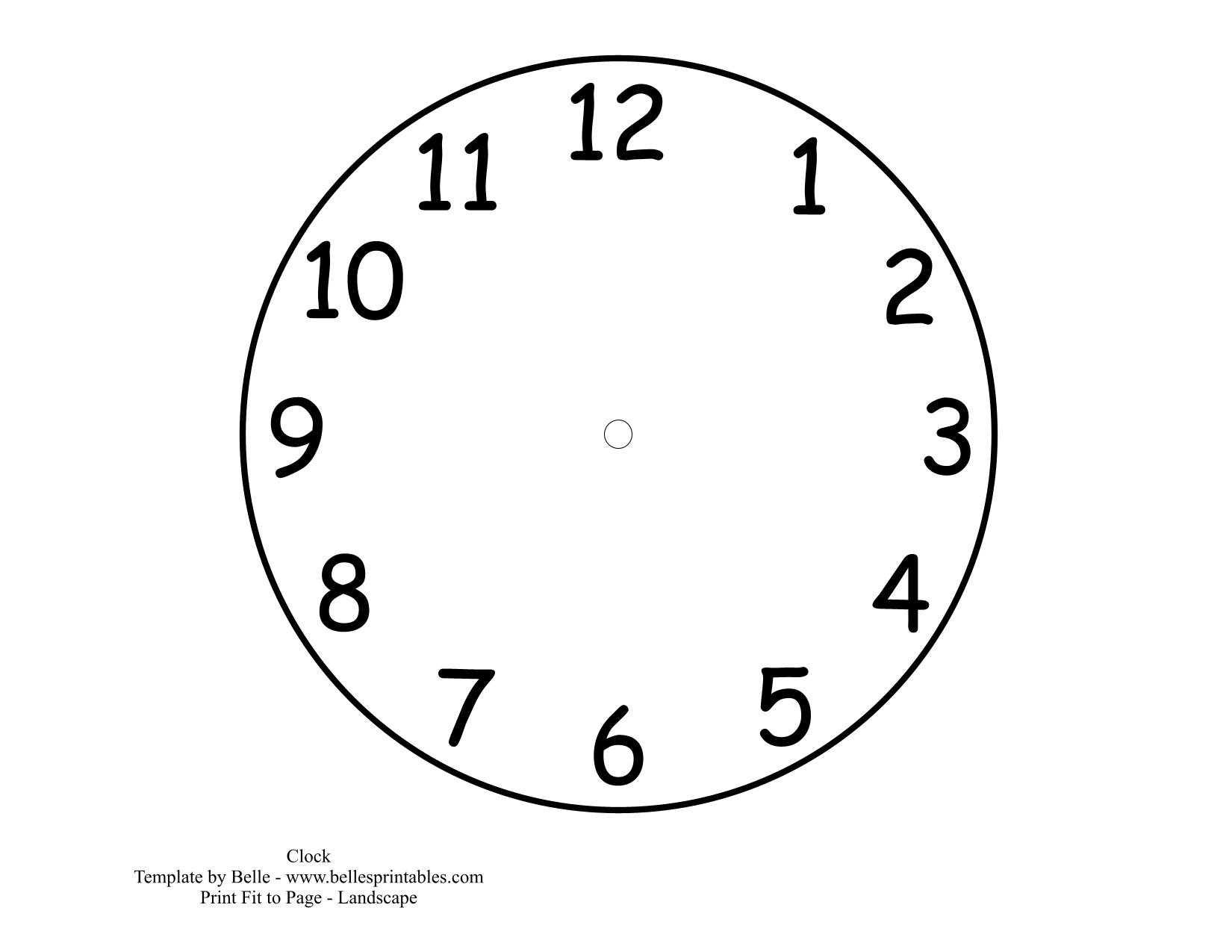 9 o’clock
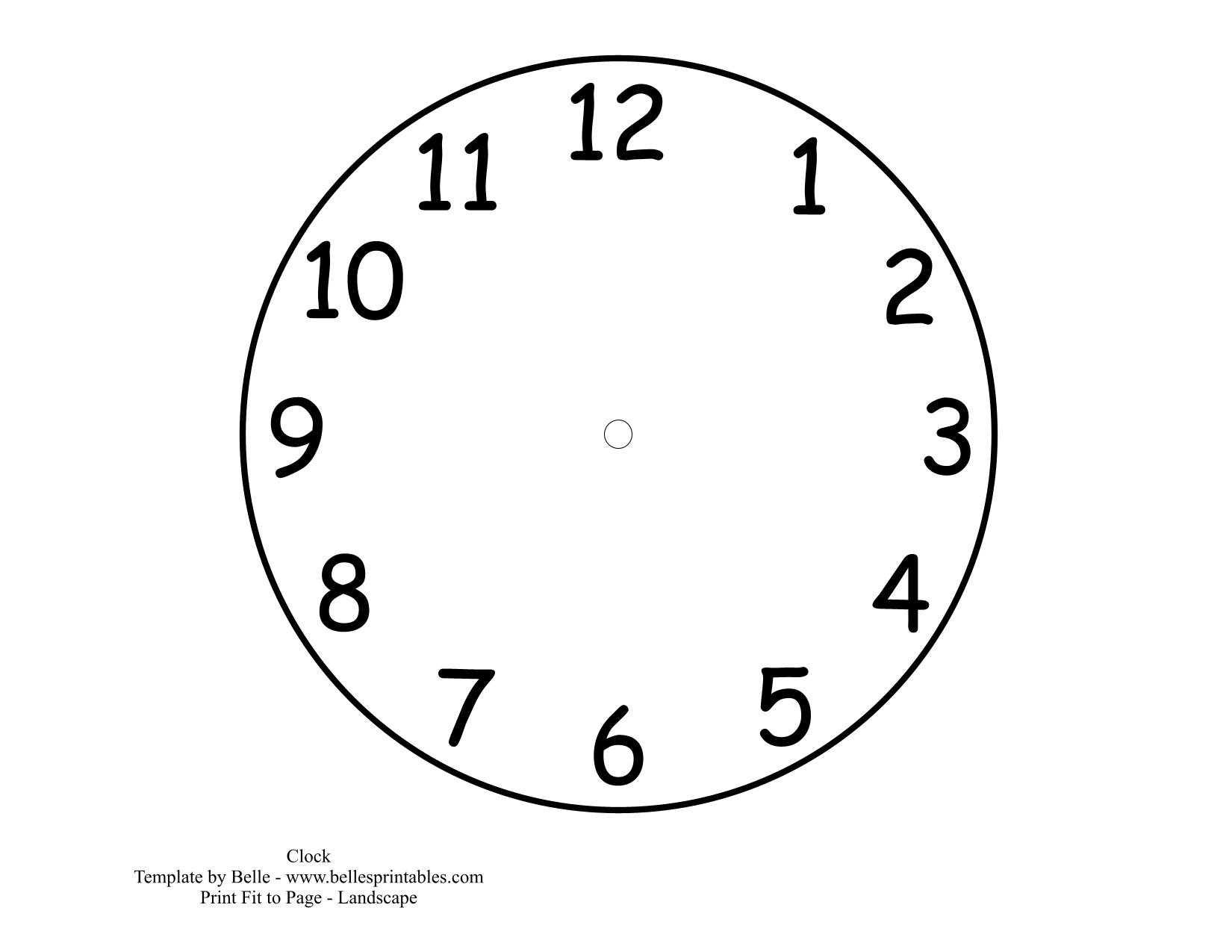 2 o’clock
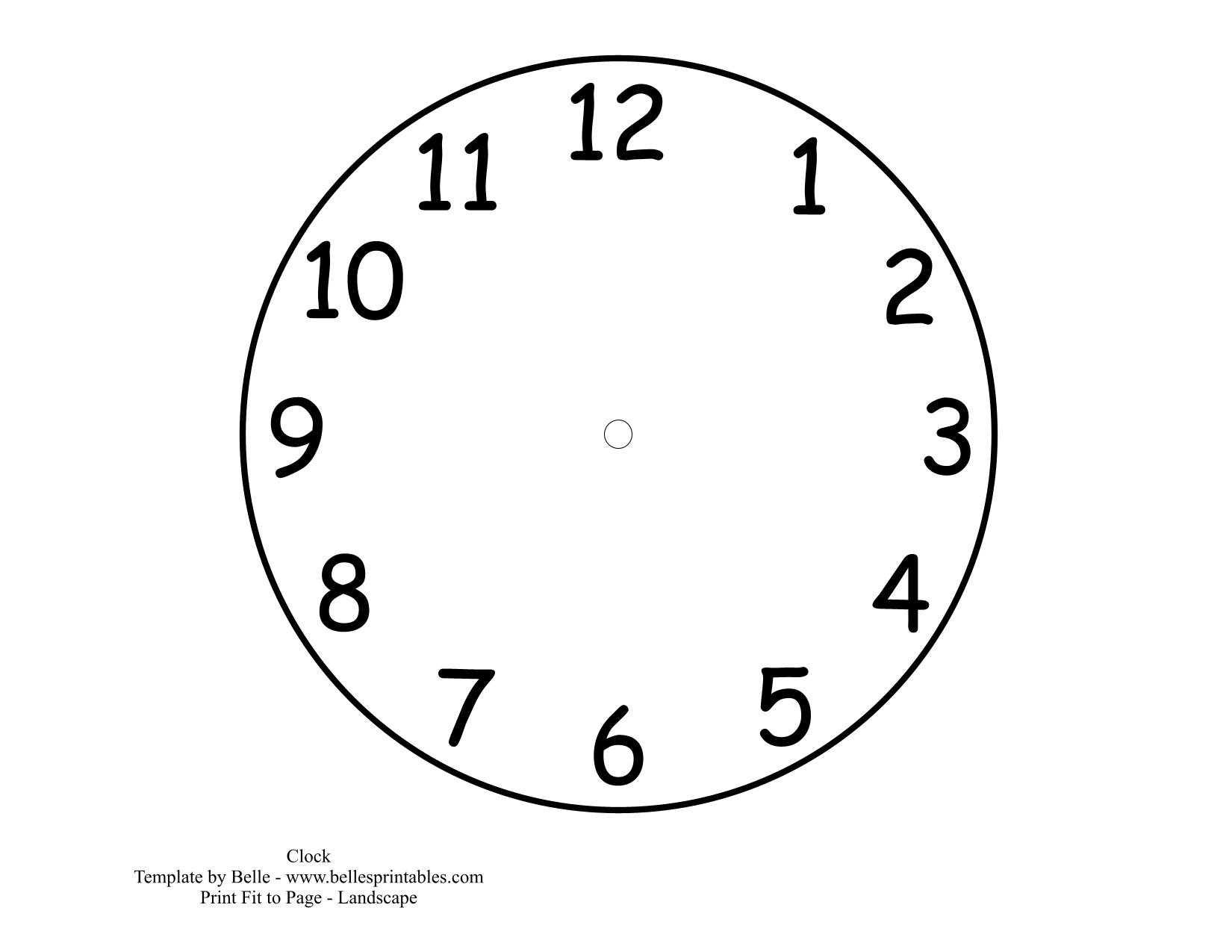 5 o’clock
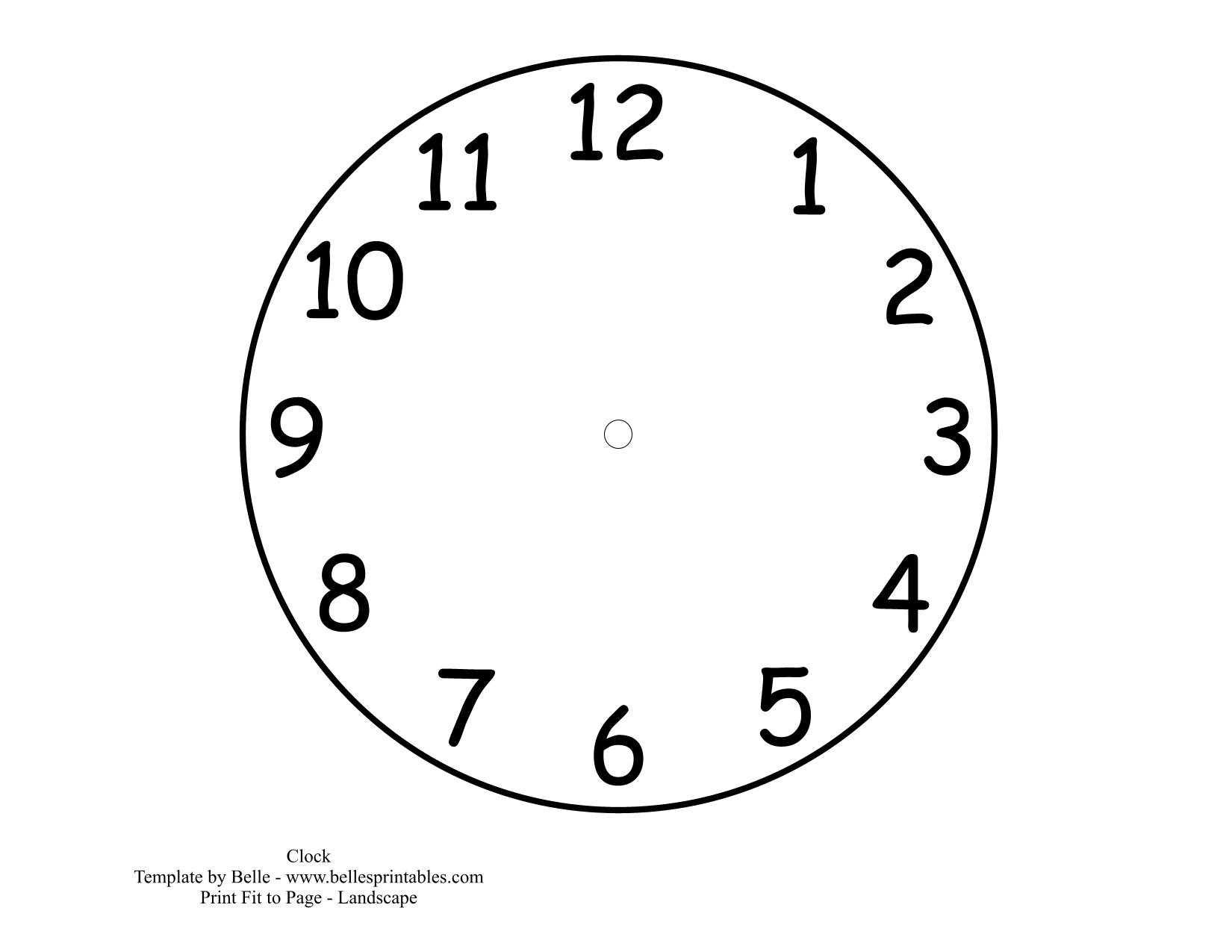 11 o’clock
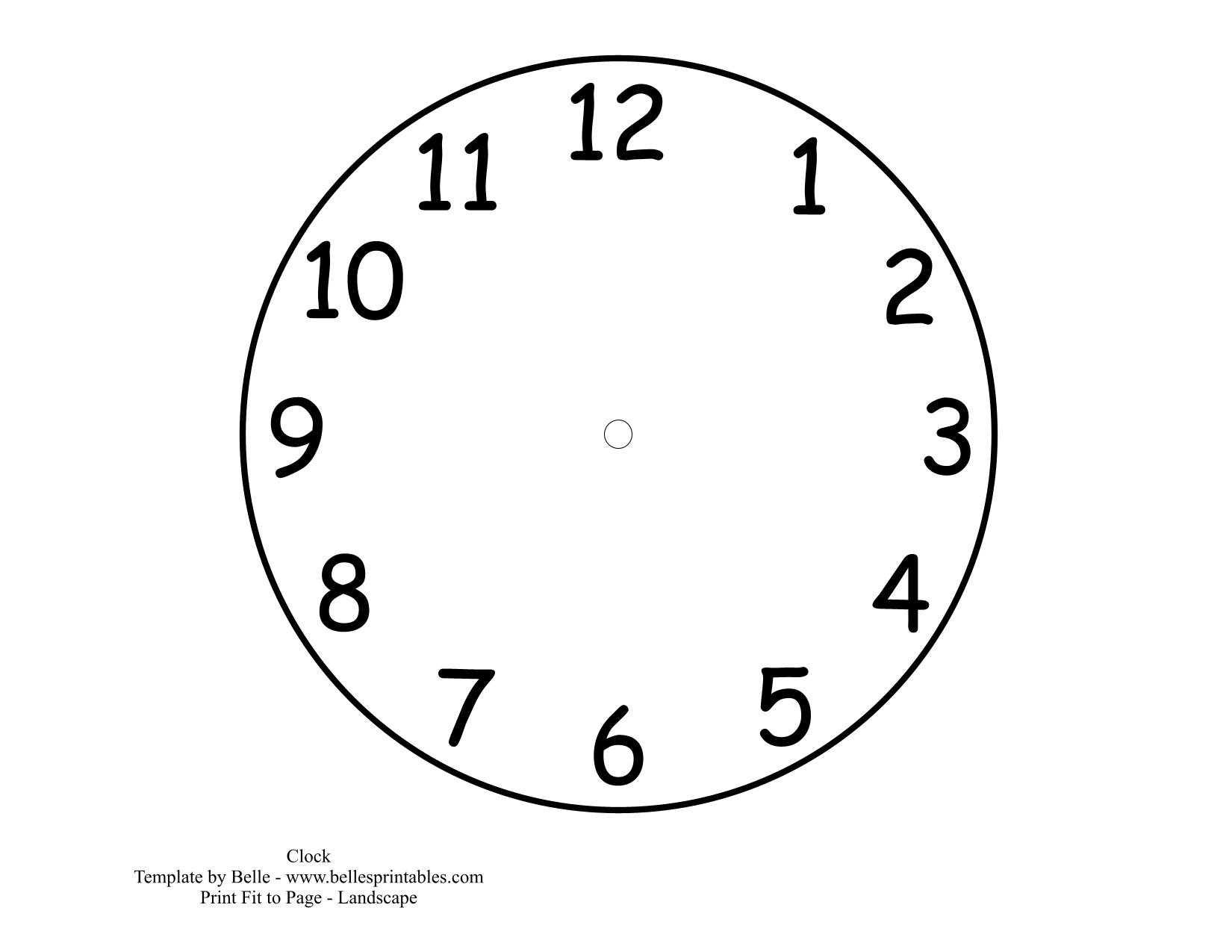 12 o’clock
Half Past The minute hand points to 6
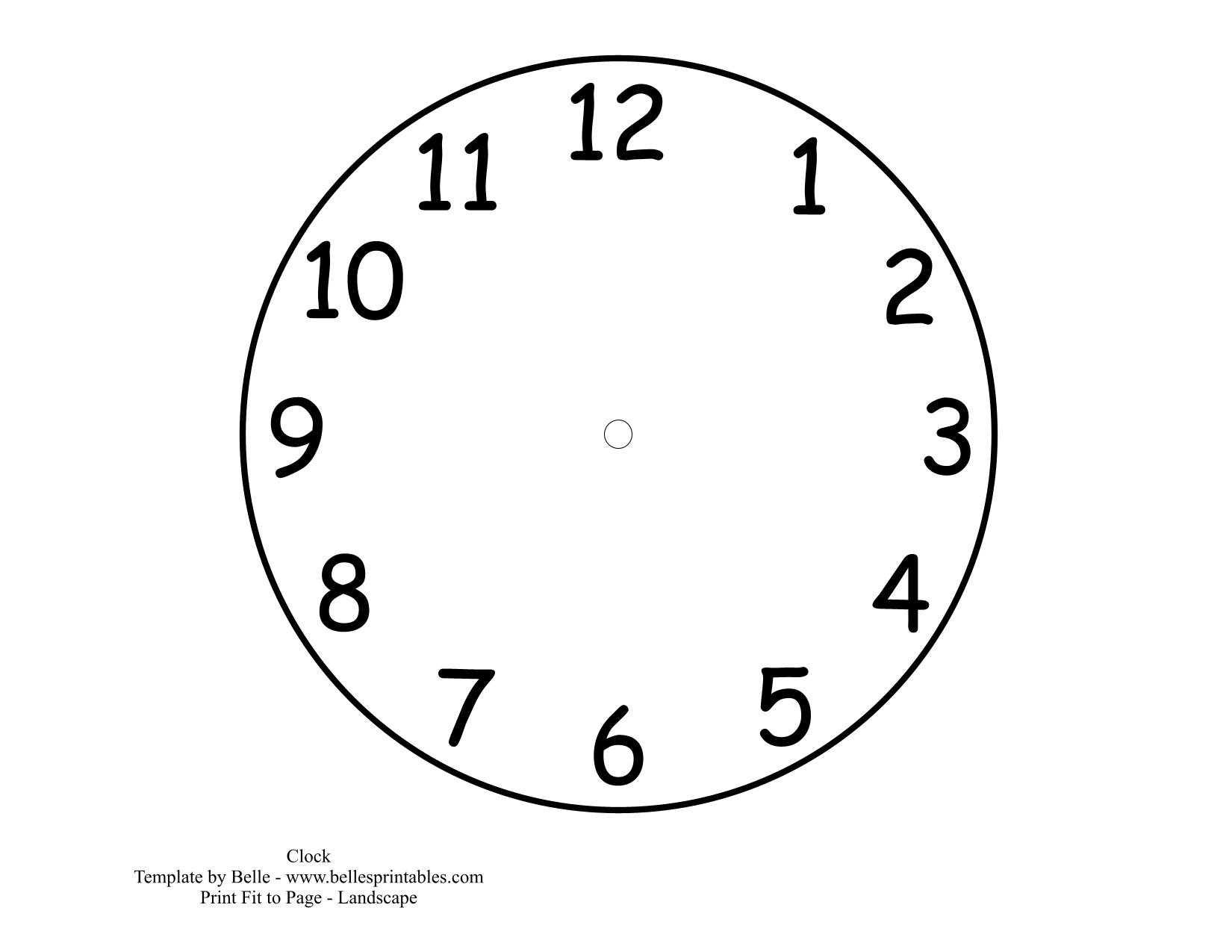 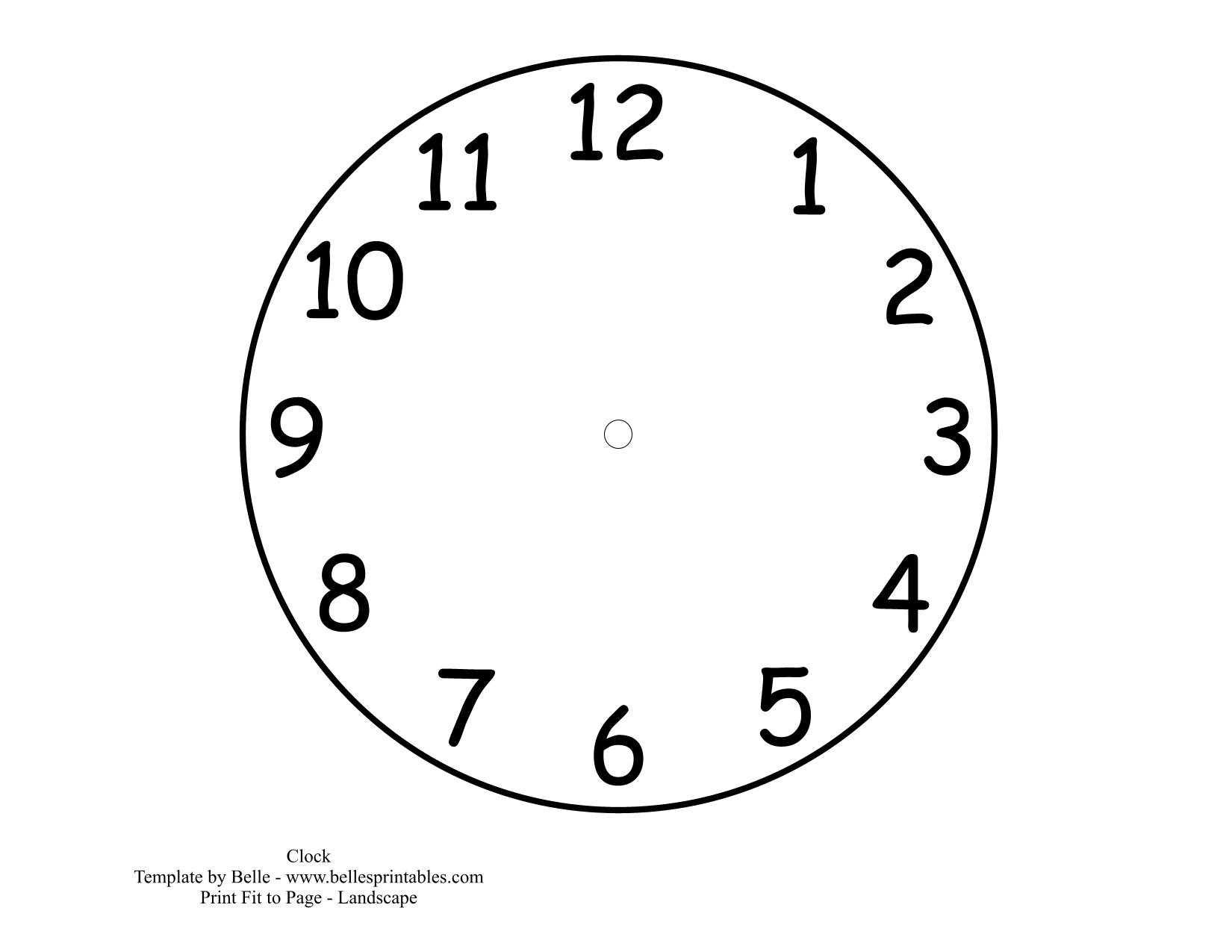 Half past 7
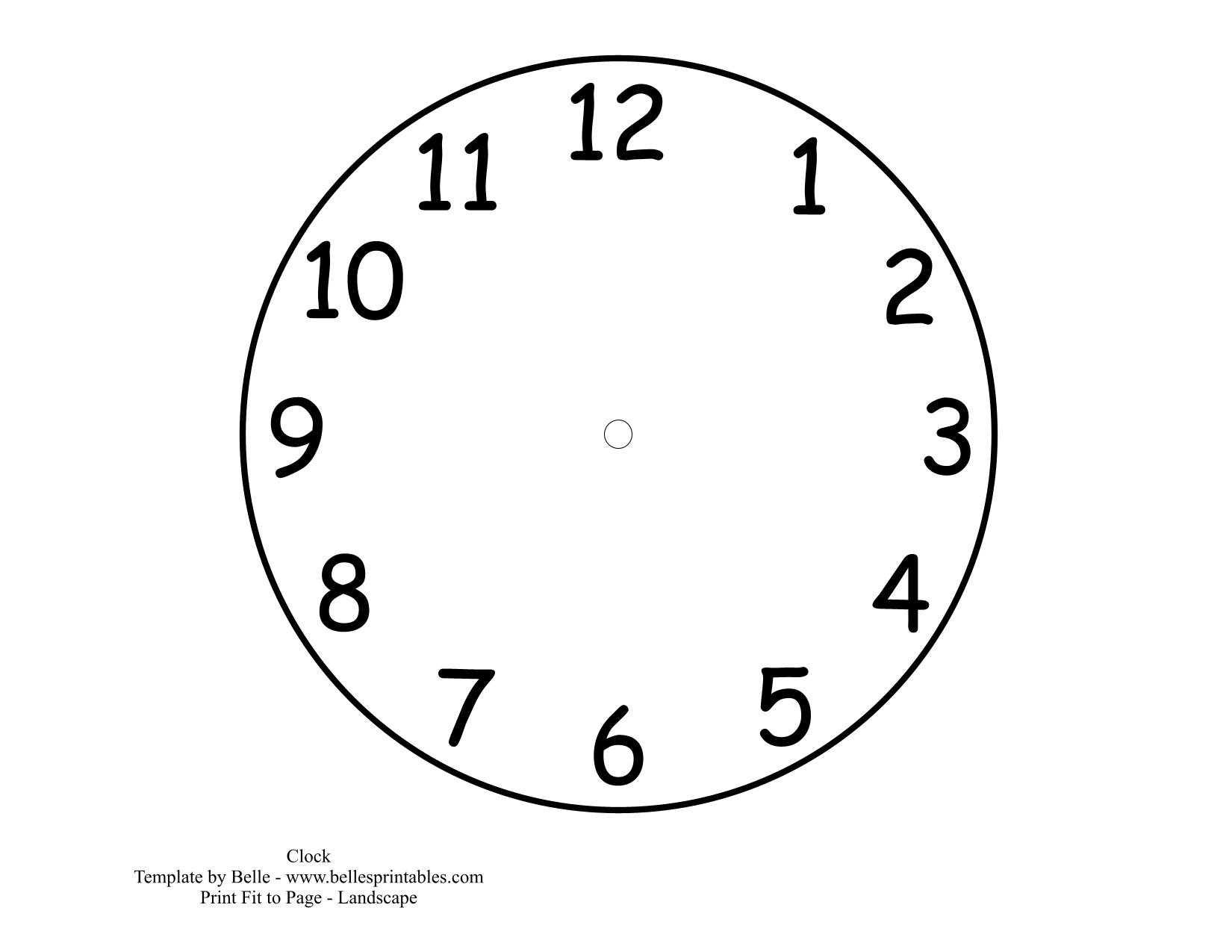 Half past 3
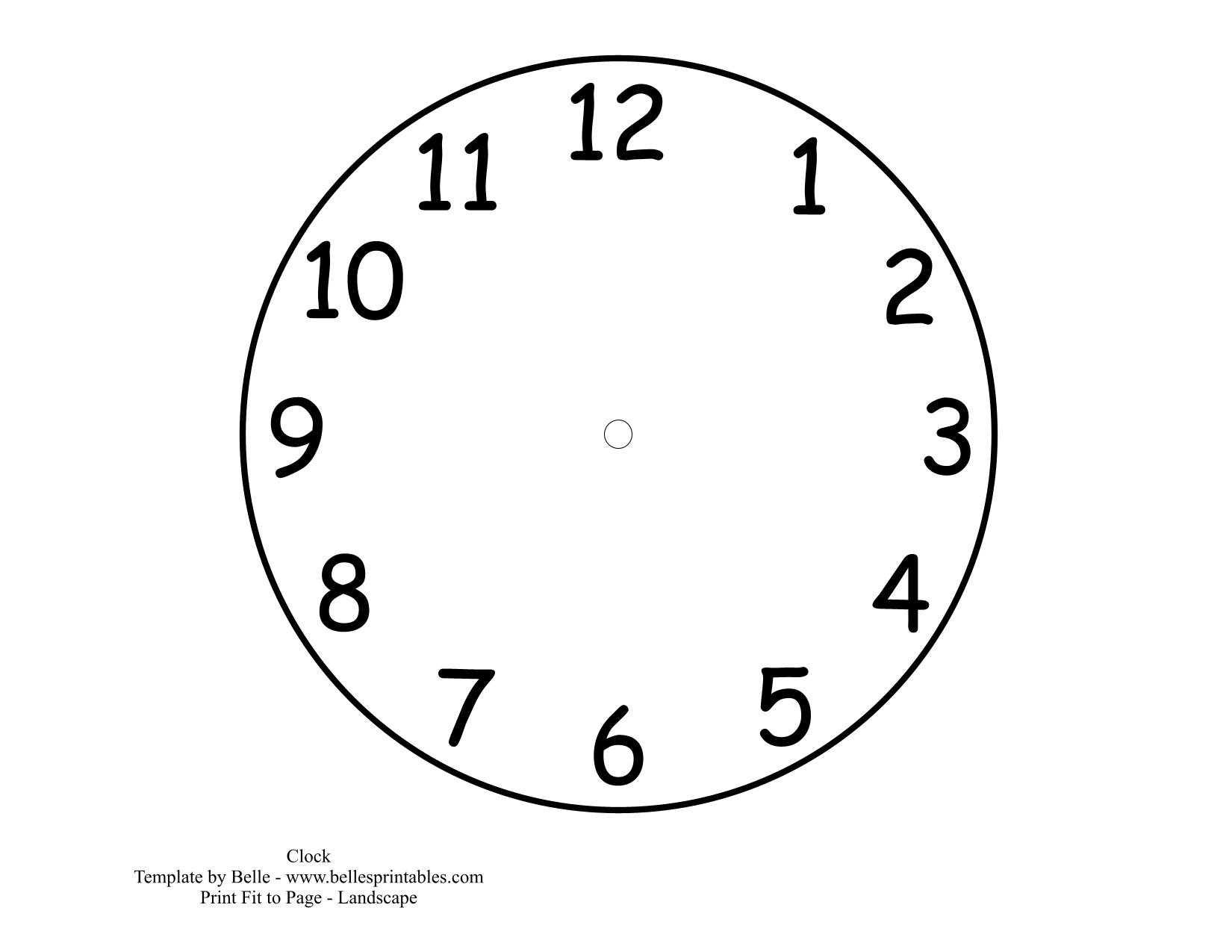 Half past 12
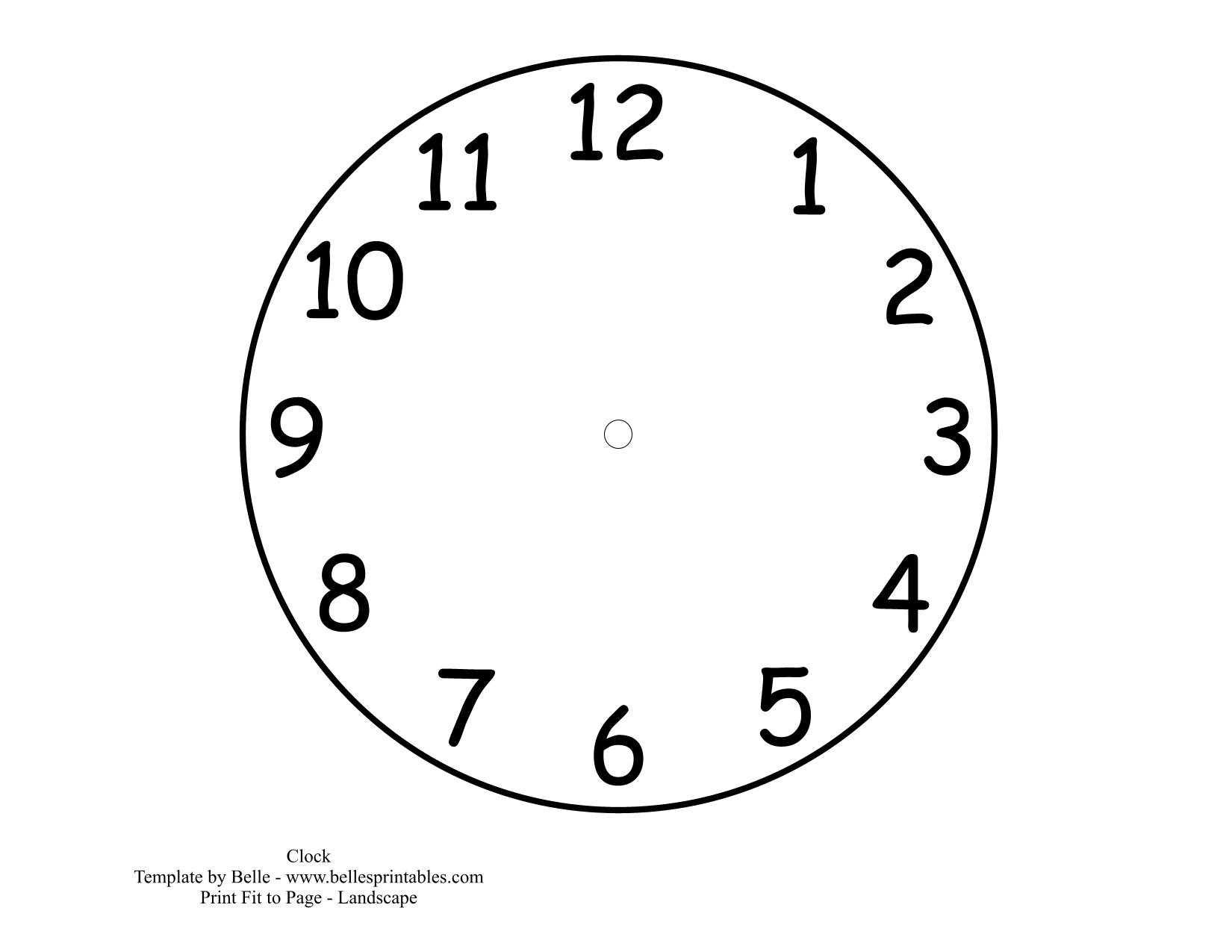 Half past 5
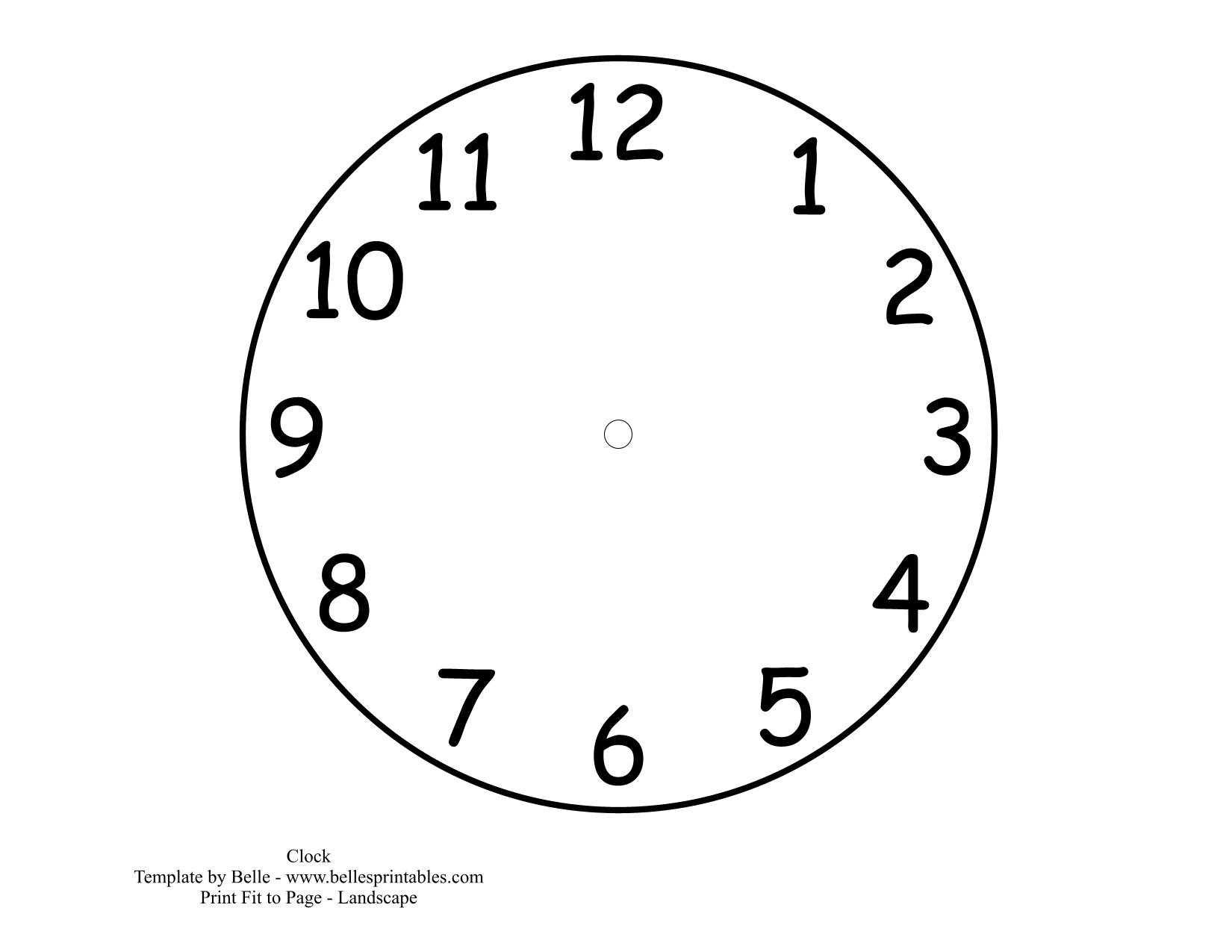 Half past 9